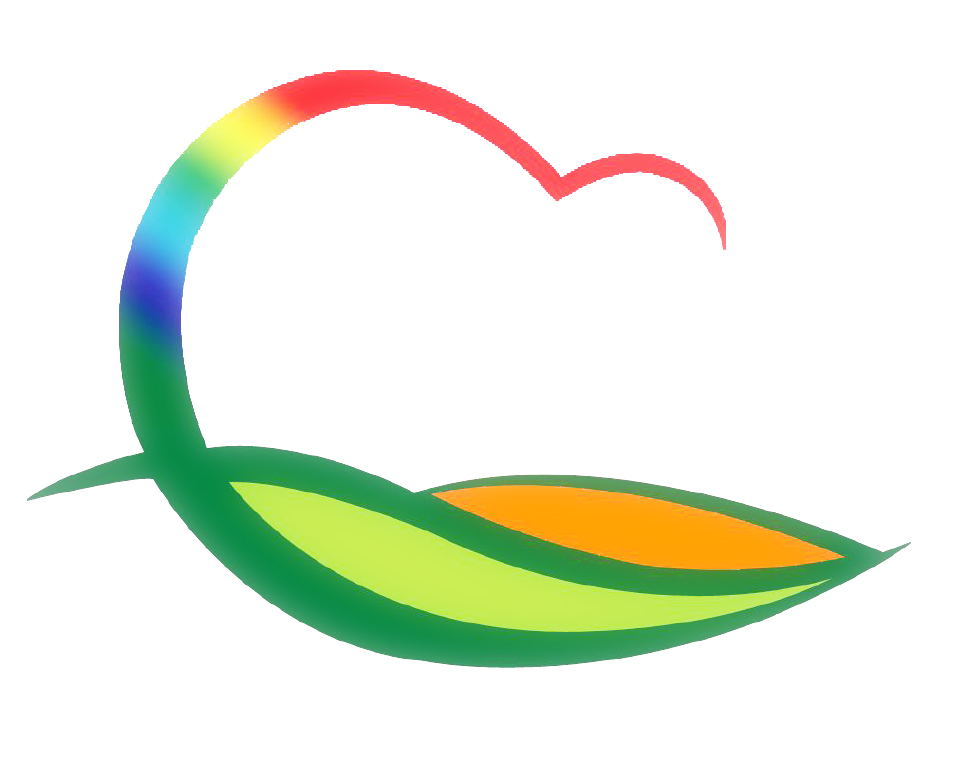 행   정   과
[Speaker Notes: 먼저, 지금의 옥천입니다.]
6-1. 추석명절 군민불편 종합신고센터 운영
9. 29.(화) 18:00 ~ 10. 5.(월) 09:00 / 군청 당직실
생활불편 관련 모든 민원사항 처리
    ※ 읍·면『자체 주민불편 종합신고센터』설치 운영
6-2. 간부공무원 추석명절 코로나19 예방 캠페인
9. 30.(수) 10:00~12:00, 13:00~15:00 / 2개소(영동 IC, 황간IC)
마스크착용 홍보전단지 및 홍보물품 배부
6-3. 나라사랑 태극기 달기 운동 추진
10. 1.(목) 국군의 날 / 10. 3.(토) 개천절
관공서, 각 가정, 건물, 주요 가로변 등 태극기 게양
6-4. 추석 연휴기간 복무 점검
9. 28.(월) ~ 10. 4.(일) / 행정과장 외 8명(서무팀-감사팀)
복무 전반 및 사무실 보안실태 등
6-5. 郡 주민자치협의회 9월 정례회의
9. 29.(화) 11:00 / 영동읍 소회의실 / 위원 및 고문(14명)
주민자치형 공공서비스 신청사업 심사
6-6. 영동군자원봉사센터 9월 이동 빨래방